Desarrollo de App
Wilson Chávez
LAS APP DEBEN SER :
- UTILES
- INTUITIVAS
- DIVERTIDAS
- DE USO FRECUENTE
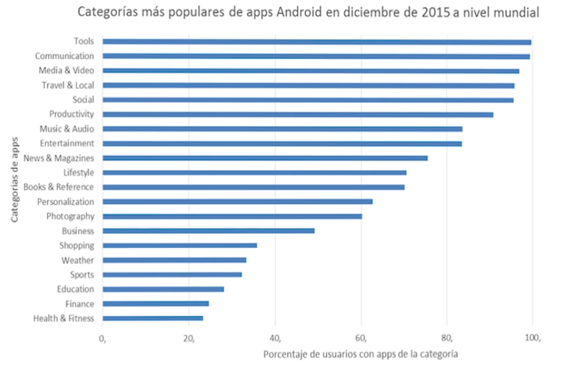 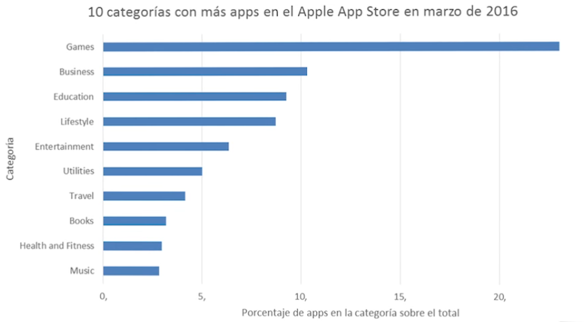 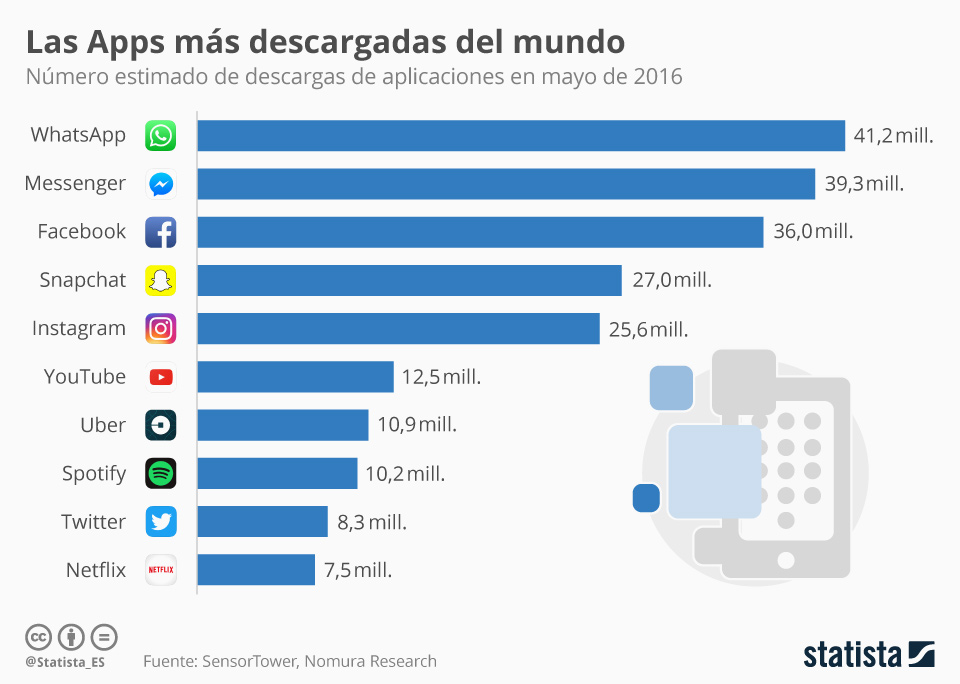 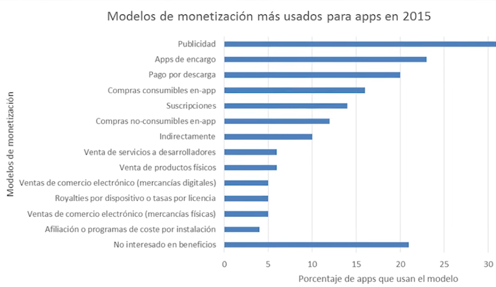 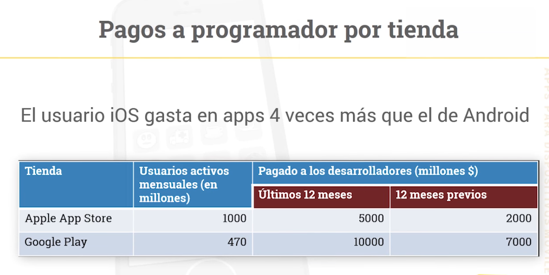 ¿Por qué alguien debe comprar nuestra aplicación?
PLATAFORMAS DE DESARROLLO
1. CONCEPTUALIZACIÓN
El resultado de esta etapa es una idea de aplicación, que tiene en cuenta las necesidades y problemas de los usuarios. La idea responde a una investigación preliminar y a la posterior comprobación de la viabilidad del concepto.
Ideación
Investigación
Formalización de la idea
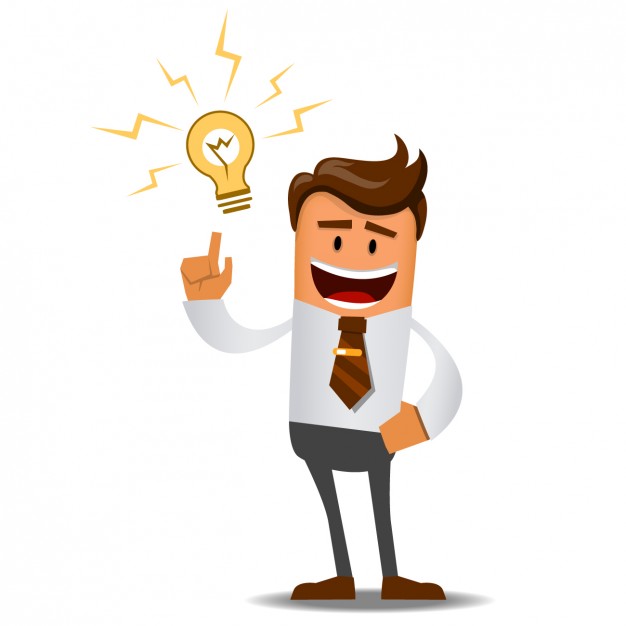 2. DEFINICIÓN
En este paso del proceso se describe con detalle a los usuarios para quienes se diseñará la aplicación, usando metodologías como «Personas» y «Viaje del usuario». También aquí se sientan las bases de la funcionalidad, lo cual determinará el alcance del proyecto y la complejidad de diseño y programación de la app.


•	Definición de usuarios

•	Definición funcional
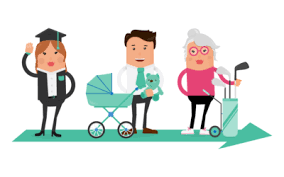 3. DISEÑO
En la etapa de diseño se llevan a un plano tangible los conceptos y definiciones anteriores, primero en forma de wireframes, que permiten crear los primeros prototipos para ser probados con usuarios, y posteriormente, en un diseño visual acabado que será provisto al desarrollador, en forma de archivos separados y pantallas modelo, para la programación del código.
Wireframes
Prototipos
Test con usuarios
Diseño visual
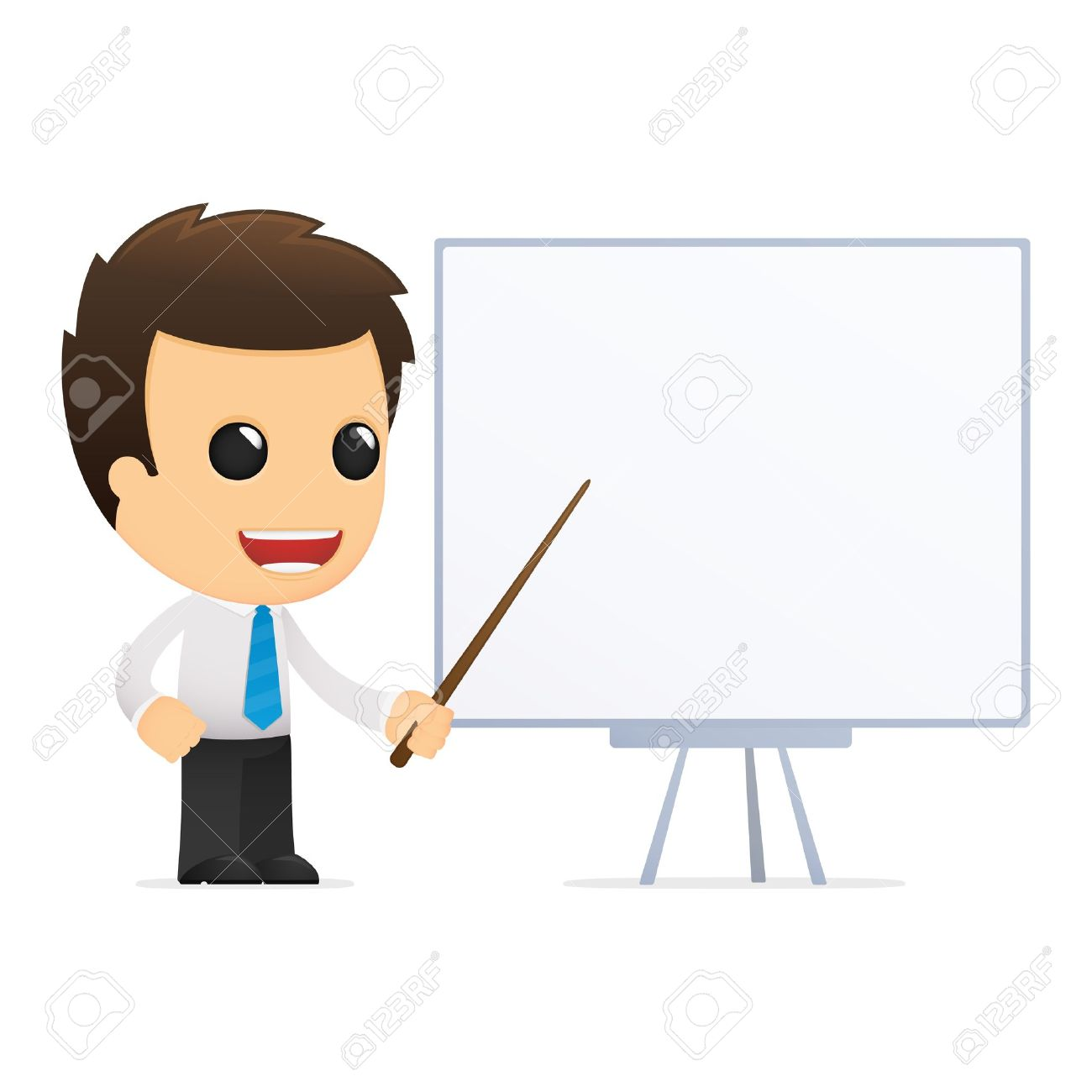 4. DESARROLLO
El programador se encarga de dar vida a los diseños y crear la estructura sobre la cual se apoyará el funcionamiento de la aplicación. Una vez que existe la versión inicial, dedica gran parte del tiempo a corregir errores funcionales para asegurar el correcto desempeño de la app y la prepara para su aprobación en las tiendas.


•	Programación del código

•	Corrección de bugs
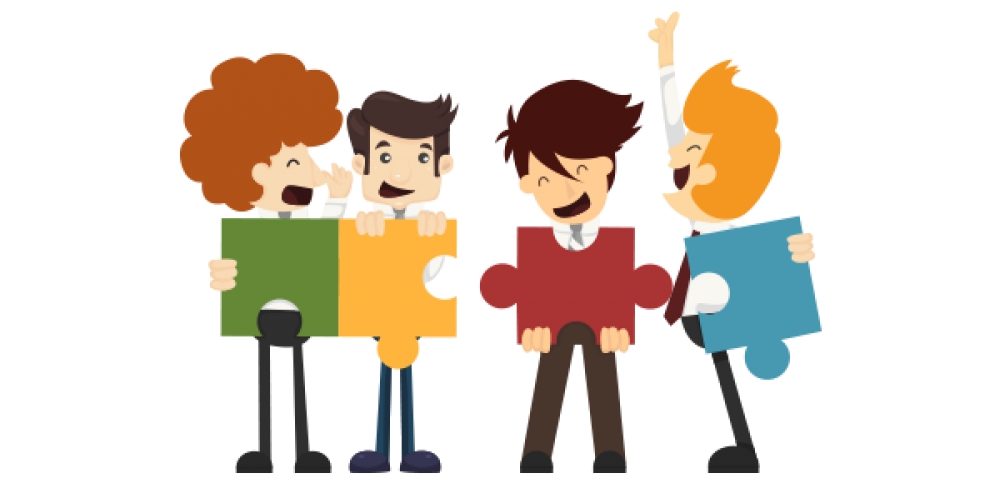 5. PUBLICACIÓN
La aplicación es finalmente puesta a disposición de los usuarios en las tiendas. Luego de este paso trascendental se realiza un seguimiento a través de analíticas, estadísticas y comentarios de usuarios, para evaluar el comportamiento y desempeño de la app, corregir errores, realizar mejoras y actualizarla en futuras versiones.
Lanzamiento

Seguimiento

Actualización
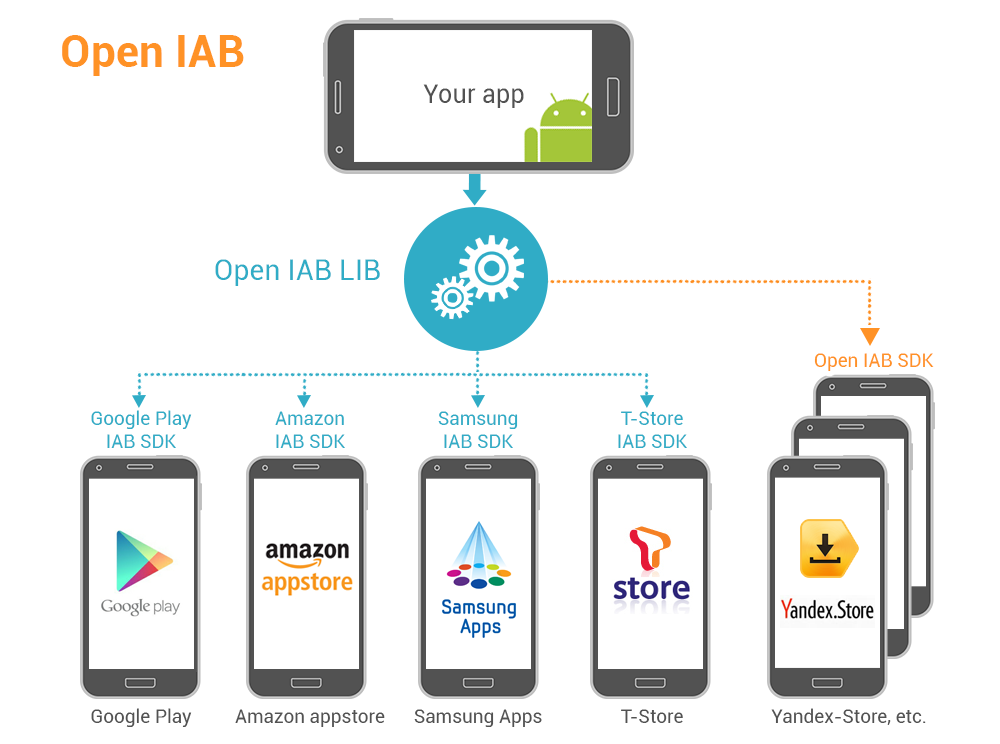 Casi todo en lo que emprenda, solo su entusiasmo lo conducirá al éxito.
William James
- Referencias
https://cursos.formacionactivate.es/apps-moviles/curso

http://www.bluecaribu.com/marketing-apps/